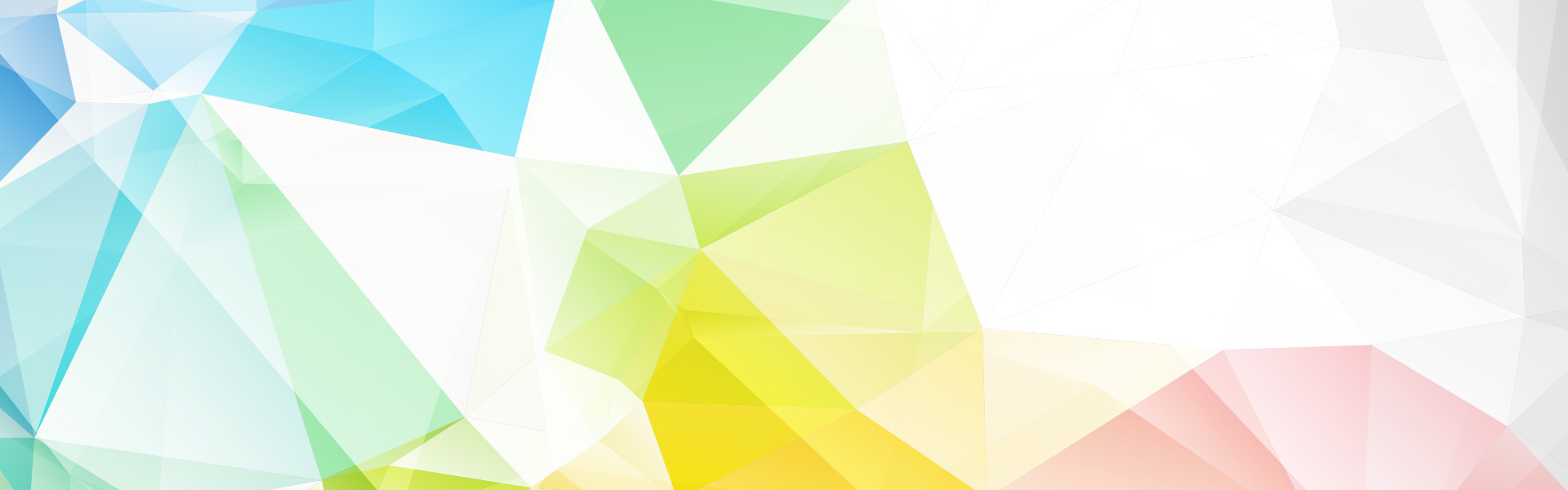 特色大學計畫
106-1深碗課程說明會
日期：2017.04.20
注意事項
深碗課程為三門課同時修的套裝課程，若於開學加退選時，誤退了其中一門，即使修課結束後，也無法取得任何學分。

請注意各深碗課程的實習規範及地點。
深碗課程學分可計入『文化創意產業學程』。

有關深碗課程任何問題請洽 03-8635257 王亭琪助理
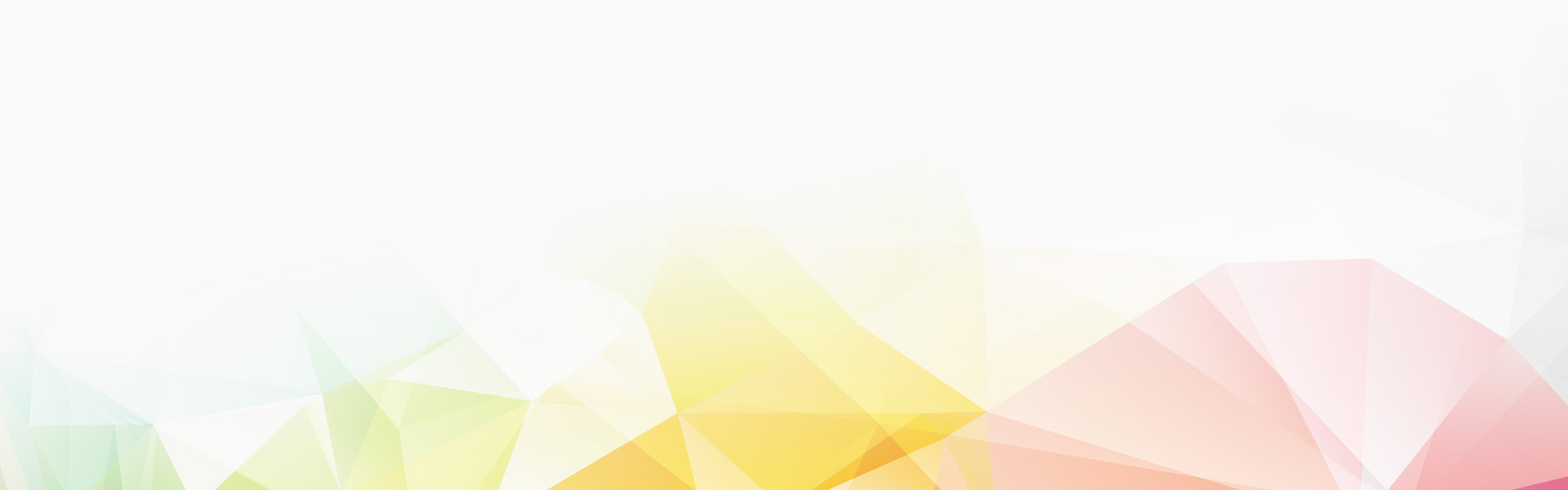 ｜華文系、音樂系
【劇場藝術深碗課程】
課程名稱：劇場演出(2學分) / 劇場製作(二)(3學分) / 　　　　　劇場藝術與實務(二)(3學分)
開課時間(課程名稱/星期/節)：106-1學期；劇場演出 / 暑期密集課程；劇場製作(二) / 五 / 9.10.11；劇場藝術與實務（二）/暑期密集課程
課程歸屬：文化創意產業學程（人文社會科學學院/通識教育中心/華文文學系）
上課方式：講授/製作/演出
評量方式：依三門課程課綱規定
人數限制：40人
選課方式：人工登記/統一排課/三門課程需同時選
上課教室：劇場演出  (文D206)  /                      劇場製作(二)  (文A419) /                    劇場藝術實務(二)  
報名網址：以校內公告信為主 
報名時程：106/4/21(五)00:00-106/5/1(一)17:00
面試時間：106/5/1(一)-106/5/3(三)
★ ★ ★★ ★

此門深碗課程登記報名後，將會安排面談，面談過後才會公告此門課正式入選學員。
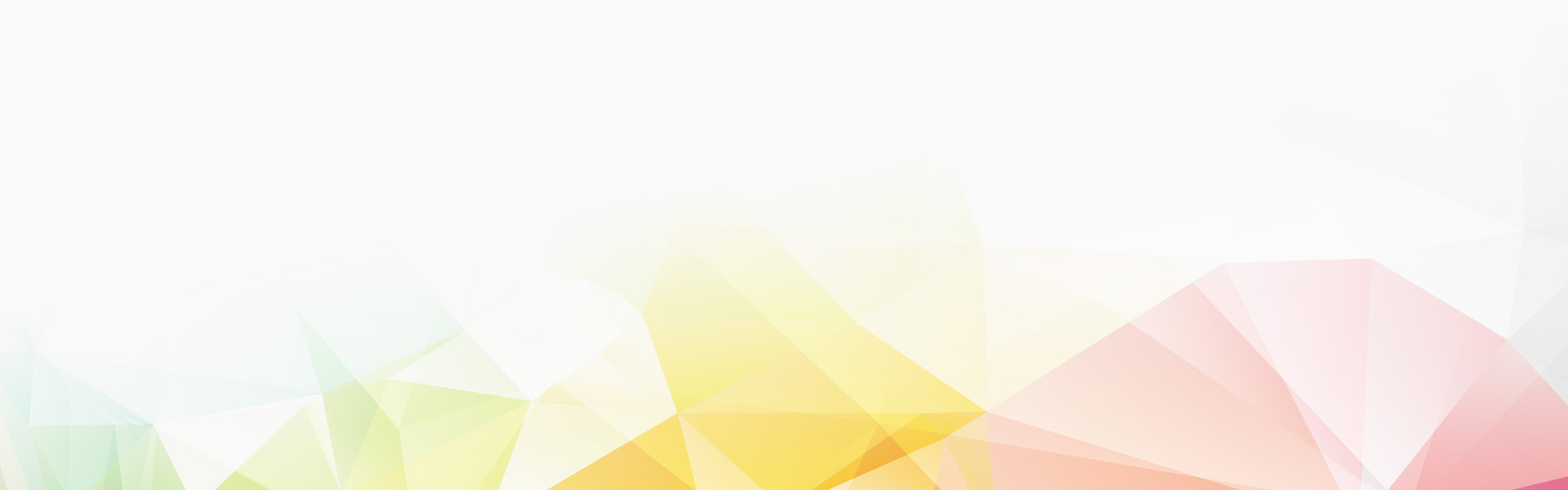 ｜歷史系、臺灣系
【文化觀光導覽深碗課程】
暑期到106第一學期
課程名稱：東臺灣發展史(3學分)/陳鴻圖老師　　　　　　  
                         文化資產數位典藏(3學分)/郭俊麟老師
                  　   文化創意產業實習(2學分)郭俊麟老師
開課時間：東台灣史:106學年度第一學期開授上課方式：講授/演講/戶外實察                    文化資產數位典藏:2017/6/21-30共十天，含戶外實察三天                    文化創意產業實習:2017年7月或8月，實習時數160小時
上課方式：講授/演講/戶外實察
評量方式：依課程課綱規定
人數限制：40人
選課方式：選課方式：人工登記/統一排課/需同時選修『文化資產數位典藏』、『東台灣史』2門課 (若選課人數超過40人，已修過GIS課程的同學優先)； 『文化創意產業實習』可由學生自行決定是否要在今年暑假選修。
報名方式：至臺灣系辦填表報名
報名時程：106/4/20(四)08:00-106/5/11(四)17:00
上課教室：理工二館電腦教室、互動討論教室
業師演講：預計4-6場
課程宣導：文創學程說明會/學校公告信/ 相關系所網頁/相關系所課程
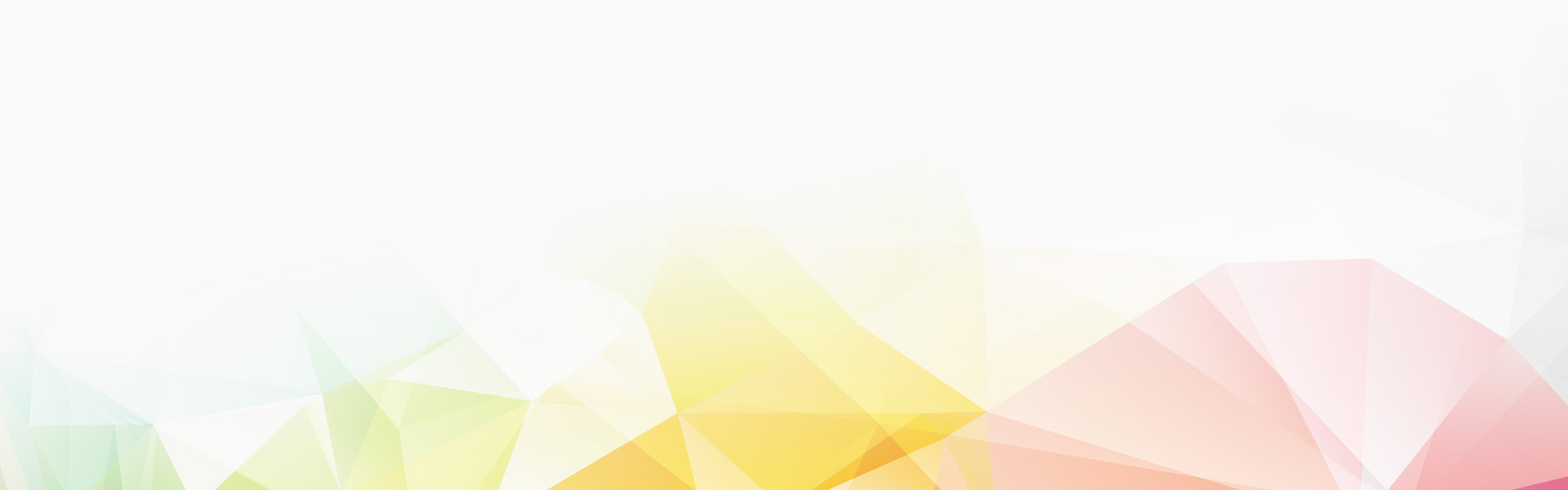 ｜語傳系
【族群影視深碗課程】
課程名稱：族群影像紀錄(3學分)/四 / 09:10-12:00
　　　　　     電視企劃與製作(3學分)/三 / 09:10-12:00
　　　   　　  文化創意產業實習(2學分)學期間進行
上課方式：講授/拍攝實務/成果製作
評量方式：依兩門課程課綱規定
課程安排：進階實務操作課程，在老師指導下分組進行影視專案製作                    （建議具有基礎拍攝剪輯經驗者選修）
人數限制：20-25人
選課方式：人工登記/統一排課/需同時選                                                           『族群影像紀錄』、『電影企劃與製作』2門課
報名方式：以公告信報名連結為主
報名時程： 106/4/20(四)08:00-106/5/11(四)17:00
上課教室：原民院A239教室
業師演講：預計3-5場
戶外教學：2次/一天及兩天各1次
課程宣導：文創學程說明會/學校公告信/ 相關系所網頁/相關系所課程
★ ★ ★★ ★

此門深碗課程登記報名後會進行篩選，請有意願申請的同學在撰寫報名表時，認真填寫任何問題。
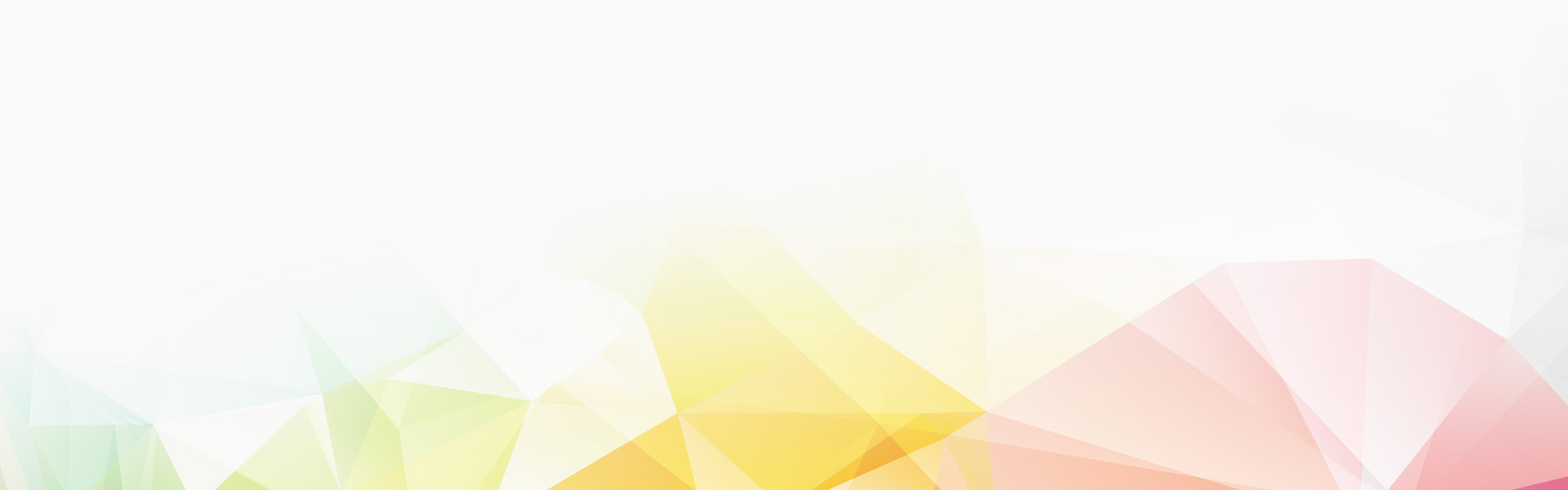 ｜藝創系
【藝創系深碗課程】
課程名稱：金工藝術設計(一)(3學分)或金工基礎(3學分) /                     企劃理論與應用(3學分) /                     文化創意產業實習學程(2學分)
開課時間(課程名稱/星期/時間)：106-1學期；　　　　　　　　　　　   金工藝術設計(一)(3學分)或金工基礎(3學分) /                                                企劃理論與應用(3學分) /                                                文化創意產業實習學程(2學分)
課程歸屬：（人文社會科學學院/華文文學系）【文化創意產業學程】 /                     藝術學院藝術創意產業學系【藝文產業經營學程】
上課方式：講授/演講/市場調查/校外參訪；實習160小時
評量方式：依三門課程課綱規定
人數限制：20人
選課方式：人工登記/統一排課/三門課程需同時選
報名網址： 依校內公告信為主
報名時程：未定
上課教室：未定
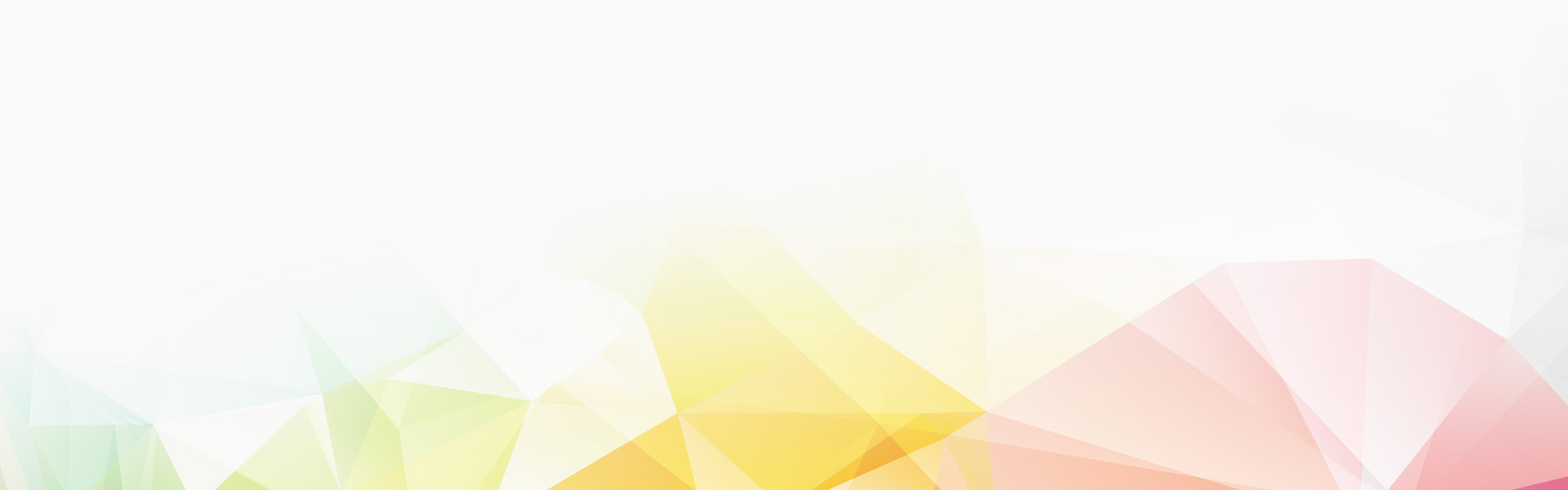 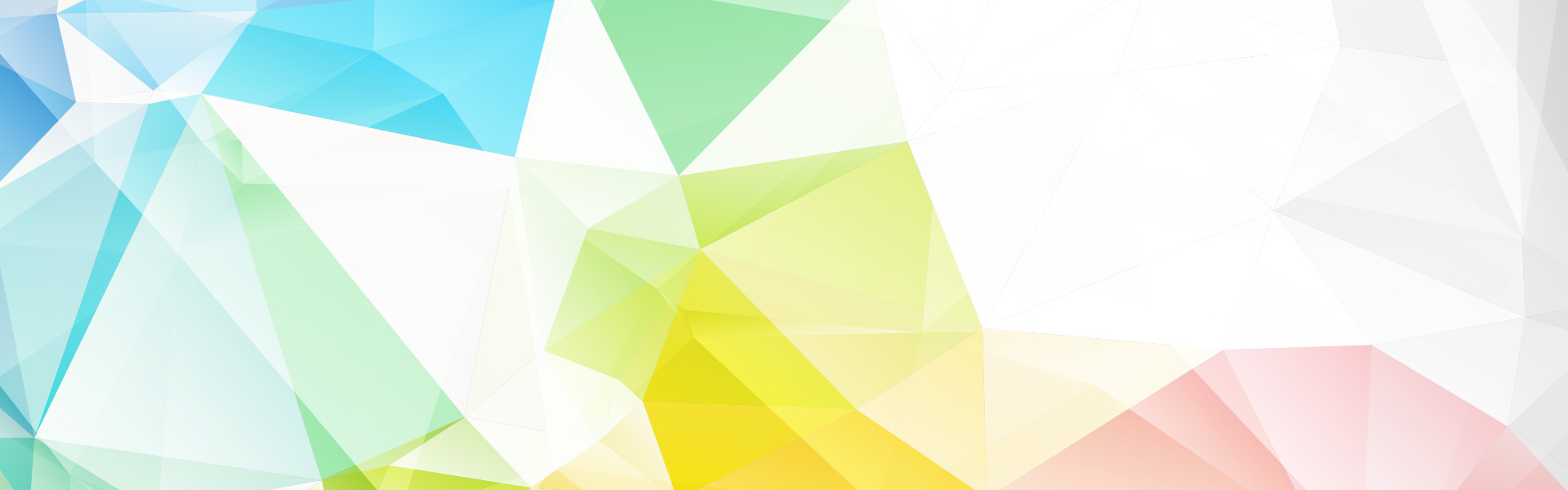 簡報完畢   歡迎參加深碗課程
日期：2017.04.20